Dr. Tayyab Saeed Akhter
MBBS; FCPS
Consultant Medical Specialist 
Gastroenterologist and Hepatologist.
Senior Registrar
Center for Liver & Digestive Diseases; 
Holy family Hospital Rawalpindi.
Chief Medical Officer
Shifa4u: American Telephysician Project.
Faculty Learna University of South wales UK
Approach to A patient with Dyspepsia
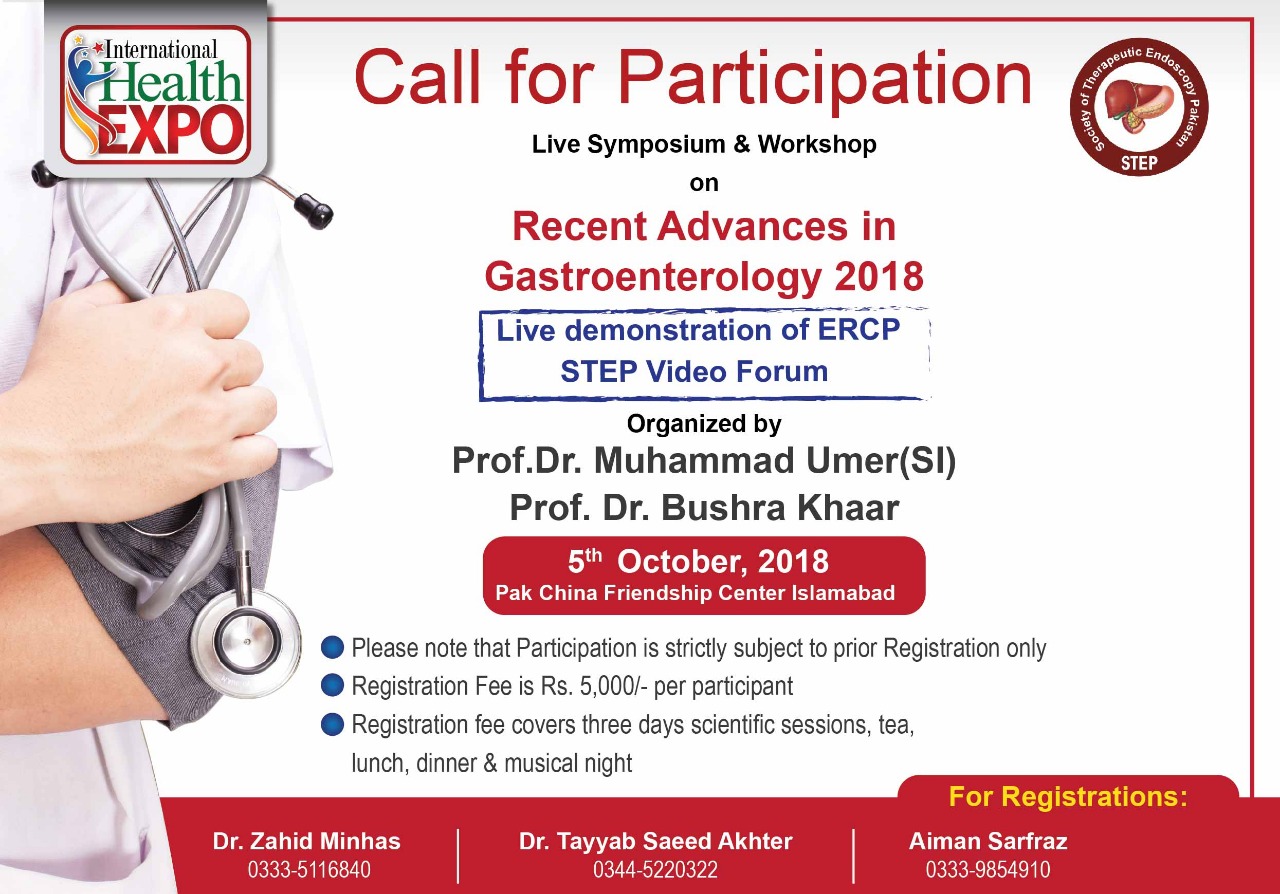 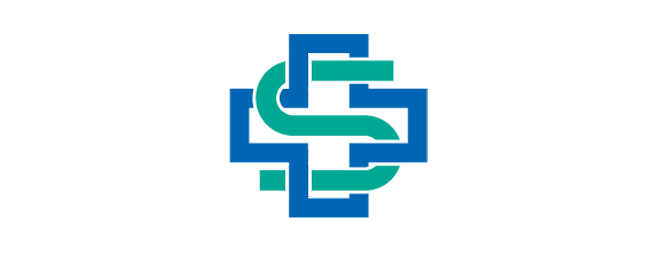 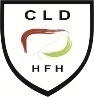 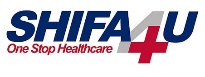 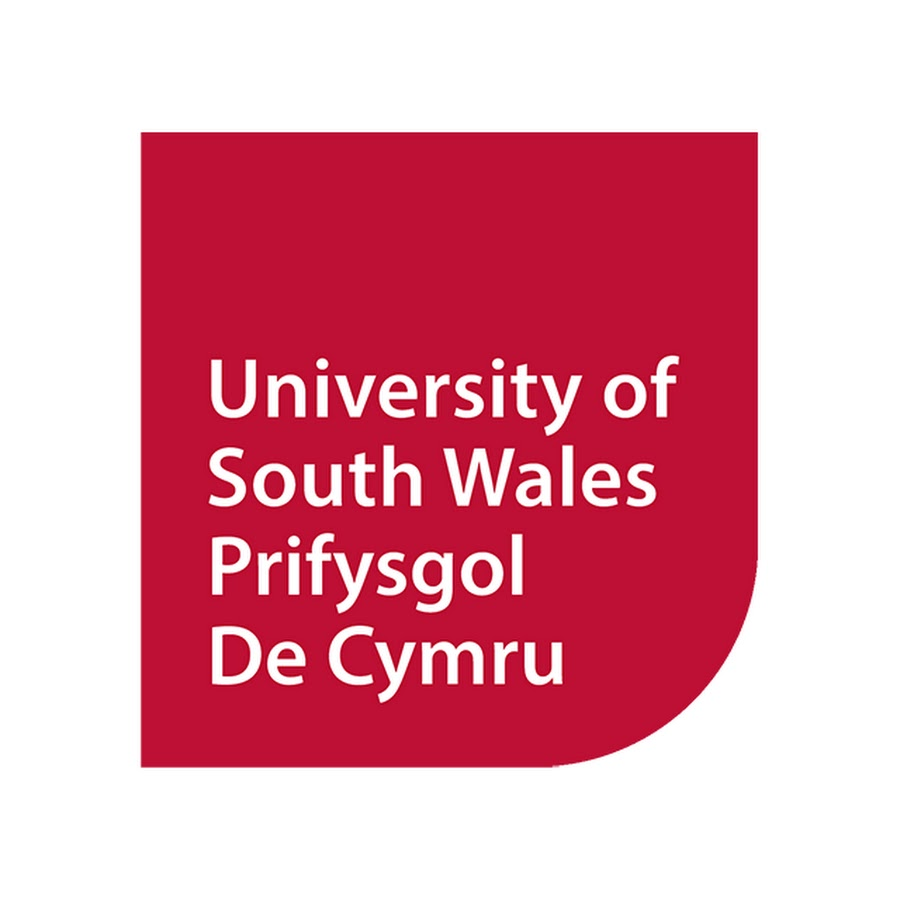 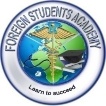 What Does This Picture Depicts?
[Speaker Notes: Gagné’s  event 1: Gain attention of the students]
Learning Objectives
At the end of one- hour lecture session by using the power point presentation, 3rd year medical students should be able to

define Dyspepsia
discuss the pathophysiology of dyspepsia
define Functional Dyspepsia
illustrate an approach towards dyspeptic patients
discuss the therapeutic options for dyspeptic patients
[Speaker Notes: Gagné’s  event 2: Inform students of the objectives]
How many of you have experienced pain or discomfort in their epigastrium in the last one month?
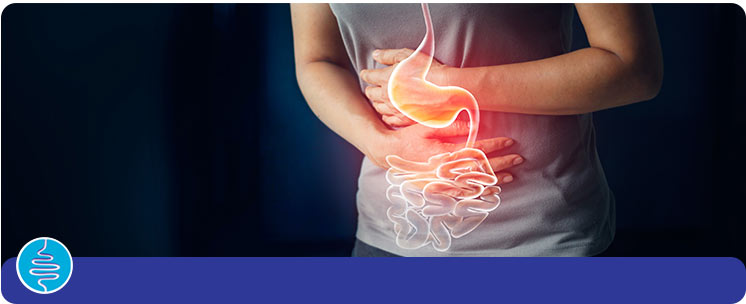 Kindly raise your hand to share the experience….
[Speaker Notes: Gagné’s  event 3: Stimulate recall of prior learning]
CORE CONCEPT
Dyspepsia
The term dyspepsia comes from the Greek words dys (poor) and pepsis (digestion). 
Dyspepsia (DP) refers to chronic or recurrent pain or discomfort located in the central part of the upper abdomen (epigastrium). 
It is often replaced incorrectly by the terms “chronic gastritis” or “acid-peptic disease.”
[Speaker Notes: Gagné’s  event 4: Present the content]
CORE CONCEPT
Dyspepsia
Approximately 15% to 40% of the population have chronic or recurrent symptoms of dyspepsia which have gone uninvestigated.
In some countries it has been found that the annual incidence is about 1%, and it is estimated that one in two people will consult with a physician at some point in their life about dyspeptic symptoms. 
Dyspepsia accounts for 5% of general practice consultation and about 20% to 30% of gastroenterology consultations.
Halder SLS, Talley NJ. Functional Dyspepsia: A New Rome III Paradigm. Curr Treat Options Gastroenterol. 2007;10(4):259-72.  
Graham DY, Rugge M. Clinical practice: diagnosis and evaluation of dyspepsia. J Clin Gastroenterol. 2010;44(3):167- 72. 
Talley NJ, Vakil NB, Moayyedi P. American gastroenterological association technical review on the evaluation of dyspepsia. Gastroenterology. 2005;129(5):1756-80. 
Talley NJ, Vakil N, Practice Parameters Committee of the American College of Gastroenterology. Guidelines for the management of dyspepsia. Am J Gastroenterol. 2005;100(10):2324-37.
[Speaker Notes: Gagné’s  event 4: Present the content]
SPIRAL INTEGRATION
Digestion involves multilevel coordination
[Speaker Notes: Gagné’s  event 5: Provide learning guidance - concept mapping and visualizing]
SPIRAL INTEGRATION
Physiology Of Gastric Acid Secretion & Digestion
3 phases
Sight, smell, taste or thought of food activate enteric neurons via vagus.
Food stretches stomach walls activating neural reflex to stimulate acid secretion. Peptides & amino acids stimulate G cells to release Gastrin*. 
Food acts as a buffer, raising pH & thus removing the stimulus for somatostatin secretion.
Once Chyme enters the duodenum, it activates negative feedback mechanisms to reduce acid secretion
*Note: 
The major effect of Gastrin is indirect via histamine from ECL cells not through direct parietal cell stimulation.
[Speaker Notes: Gagné’s  event 4: Present the content]
SPIRAL INTEGRATION
Physiology Of Gastric Acid Secretion & Digestion
[Speaker Notes: Gagné’s  event 5: Provide learning guidance – provide analogies for knowledge construction and visual images to make visual associations]
SPIRAL INTEGRATION
Physiology Of Gastric Acid Secretion from Parietal Cell
[Speaker Notes: Gagné’s  event 5: Provide learning guidance – provide analogies for knowledge construction and visual images to make visual associations 
Gagné’s  event 6: Elicit performance (practice) - Elicit recall strategies – ask students to revisit information they have learned]
CORE CONCEPT
Dyspepsia is imbalance between Protective & Aggressive Factors
Let us have an imaginary Tug of war between the students on the right(Aggressive factors) and students on the left(Protective factors).
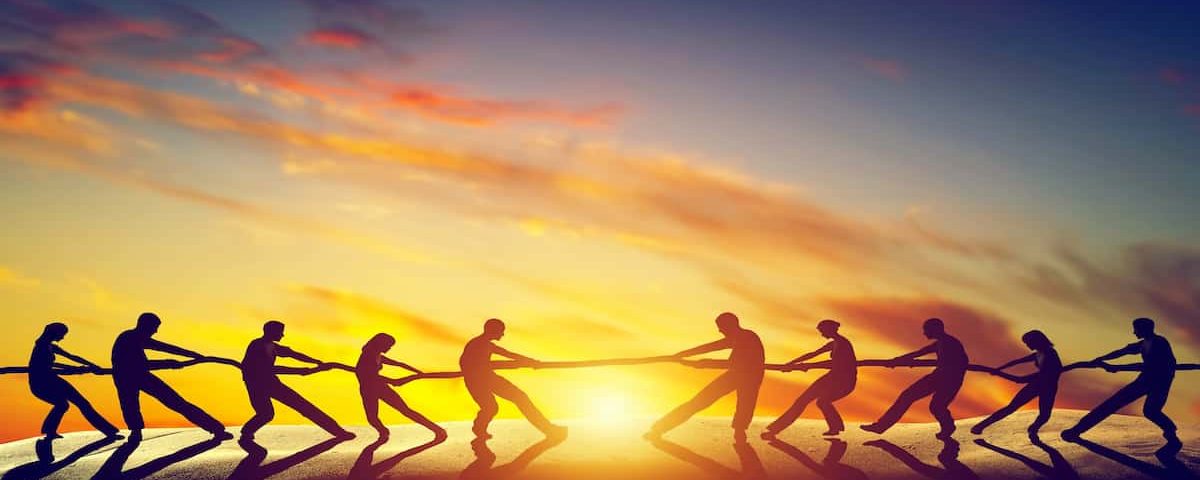 Protective factors
Aggressive factors
Bicarbonates
Blood Supply
Gastric mucus
Prostaglandins
H. Pylori
Acid & pepsin
Irritation
NSAIDS
[Speaker Notes: Gagné’s  event 6: Elicit performance (practice) - Elicit student activities – ask deep-learning questions, make reference to what students already know or have students collaborate with their peers  Gagné’s  event 5: Provide learning guidance - as scaffolds (cues, hints, prompts) which will be removed after the student learns the task orcontent]
SPIRAL/HORIZONTAL INTEGRATION
Pathophysiology Of Dyspepsia/FD
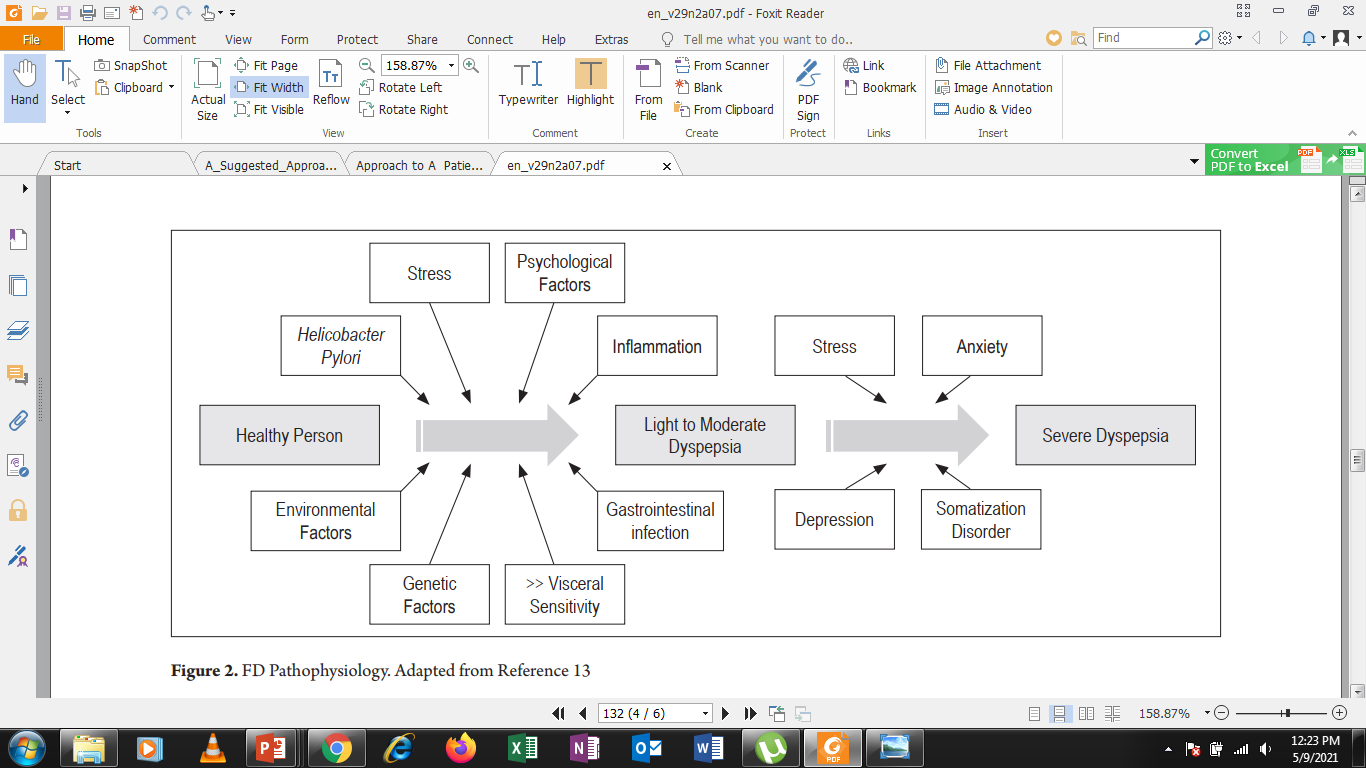 [Speaker Notes: Gagné’s  event 4: Present the content]
CORE CONCEPT
Functional Dyspepsia
When gastrointestinal endoscopy and hepatobiliary ultrasound (when indicated) reveal no organic pathologies, the diagnosis is FD. 
   Since the Rome III consensus, FD has been divided into two categories:
[Speaker Notes: Gagné’s  event 4: Present the content]
VERTICAL INTEGRATION
A Real Life Situation
One of your aunt recently visited your house and started discussing her health-related issues. She is 45 years old and over the past 2 years she often had epigastric pain with burning sensation. Her abdomen is always bloated and distended. She denies any weight loss, fevers, nausea, vomiting or fecal incontinence, but does complain of inability to complete her meals because of early satiety. In the past she had tried a lactose free diet but had no improvement in symptoms. Previous evaluation as included normal stool testing for H. Pylori. 

How will you guide your Aunt for her chronic symptoms?
[Speaker Notes: Gagné’s  event 6: Elicit performance (practice) - Help students integrate new knowledge – provide content in a context-rich way (use real-world examples) 
Gagné’s  event 7: Provide feedback - Remedial feedback – Directs students in the right direction to find the correct answer but does not provide the correct answer]
HORIZONTAL INTEGRATION
Spectrum Of Dyspepsia
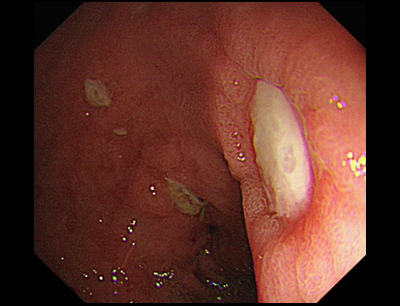 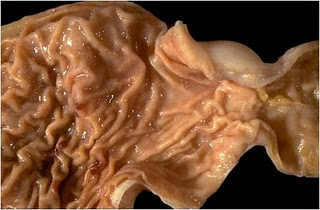 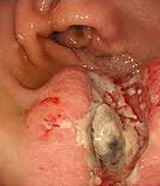 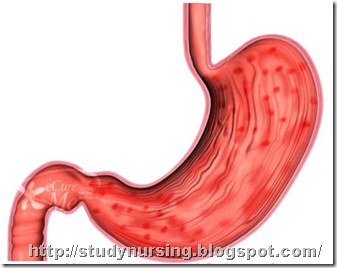 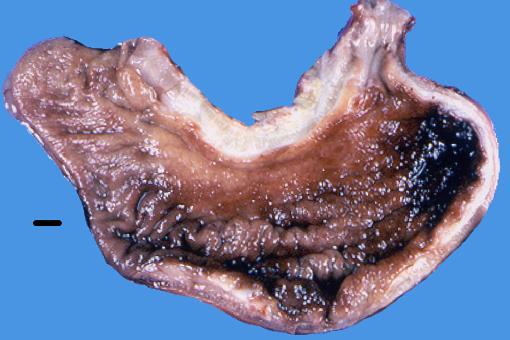 [Speaker Notes: Gagné’s  event 5: Provide learning guidance - concept mapping and visualizing]
HORIZONTAL INTEGRATION
A Leather Botte Stomach – “Linitis Plastica”
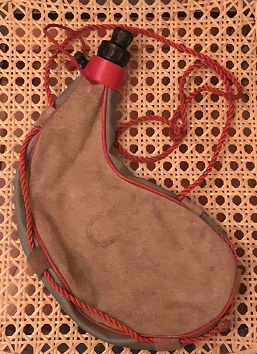 A Dyspeptic patient can have an underlying Carcinoma of Stomach
[Speaker Notes: Gagné’s  event 6: Elicit performance — Facilitate student elaborations – ask students to elaborate or explain details and provide more complexity to their responses]
VERTICAL INTEGRATION
Approach to Dyspepsia
Alarm Features or Red Flag Signs
[Speaker Notes: Gagné’s  event 4: Present the content 
Gagné’s  event 5: Provide learning guidance -- Use examples and non-examples – in addition to providing examples, use non-examples to help students see what not to do or the opposite of examples]
Quiz
A 58-year-old man presented with recent onset of epigastric burning that was precipitated by hunger or after heavy meal. His appetite was unchanged and his weight was stable. He was a non-smoker and did not consume alcohol. The patient took paracetamol only for a painful left hip. Investigations are shown below:
Hb 11g/dl, MCV 70fl, Ferritin 20iu/l
What is the next best management step in this case?
[Speaker Notes: Gagné’s  event 8: Assess performance – Embedded quiz.]
Quiz -- Answer
Upper GI Endoscopy as Age is >55 and patient is Anemic.
[Speaker Notes: Gagné’s  event 7: Confirmatory feedback – Informs the student they did what he or she were supposed to do or Corrective and remedial feedback – informs the student the accuracyof their performance or response]
VERTICAL INTEGRATION
Treatment Modalities
Eradicate if positive for H. Pylori and not already treated
[Speaker Notes: Gagné’s  event 4: Present the content]
VERTICAL INTEGRATION
Acid Suppression
H2 Receptor Blockers
PPIs
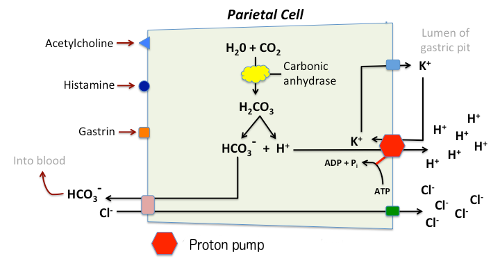 [Speaker Notes: Gagné’s  event 6: Elicit recall strategies – ask students to revisit, or reiterate information they have learned , Help students integrate new knowledge – provide content in a context-rich way 
Gagné’s  event 5: Provide learning guidance – provide analogies for knowledge construction and visual images to make visual associations]
VERTICAL INTEGRATION
Acid Suppression
H2 Receptor Blockers
PPIs
Cannot provides 24 Hours pH control with once daily dose.
Delayed onset of action. (As long as 3 Hours)
Cimetidine, Ranitidine, Famotidine
Temoprazole	1970
    Omeprazole	    1980
	Lansoprazole	1984
	    Pantoprazole   1988
		Rabeprazole  1989
		   Esomeprazole  1999
		      Dexlensoprazole   2009
[Speaker Notes: Gagné’s  event 4: Present the content -- Provide examples]
VERTICAL INTEGRATION
Acid Suppression
P-CAB
PPIs
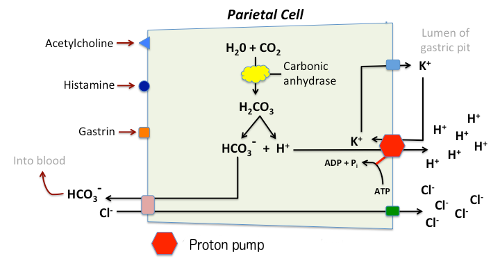 [Speaker Notes: Gagné’s  event 6: Elicit recall strategies – ask students to revisit, or reiterate information they have learned , Help students integrate new knowledge – provide content in a context-rich way 
Gagné’s  event 5: Provide learning guidance – provide analogies for knowledge construction and visual images to make visual associations]
VERTICAL INTEGRATION
Acid Suppression
PPIs
P-CAB
Potent potassium competitive acid blocker
Binds & inhibits H+,K+-ATPase at the final step in the acid secretory pathway in gastric parietal cells.
Vonoprazan 2015 (Japan)
Temoprazole	1970
    Omeprazole	    1980
	Lansoprazole	1984
	    Pantoprazole   1988
		Rabeprazole  1989
		   Esomeprazole  1999
		      Dexlensoprazole   2009
[Speaker Notes: Gagné’s  event 4: Present the content -- Provide examples]
RESEARCH
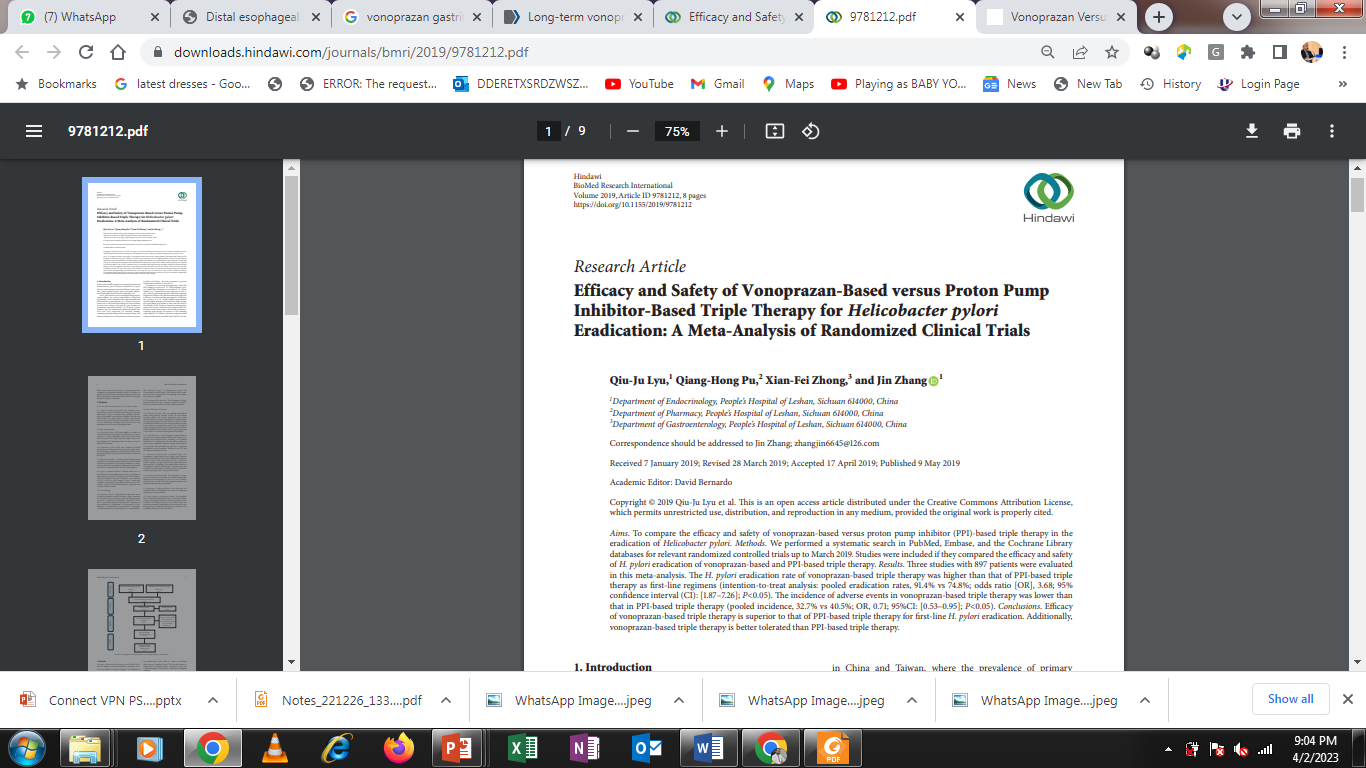 CONCLUSION: Efficacy of vonoprazan-based triple therapy is superior to that of PPI-based triple therapy
                        for first-line H. pylori eradication
RESEARCH
First-ever National study on Vonoprazan
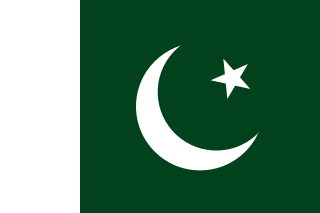 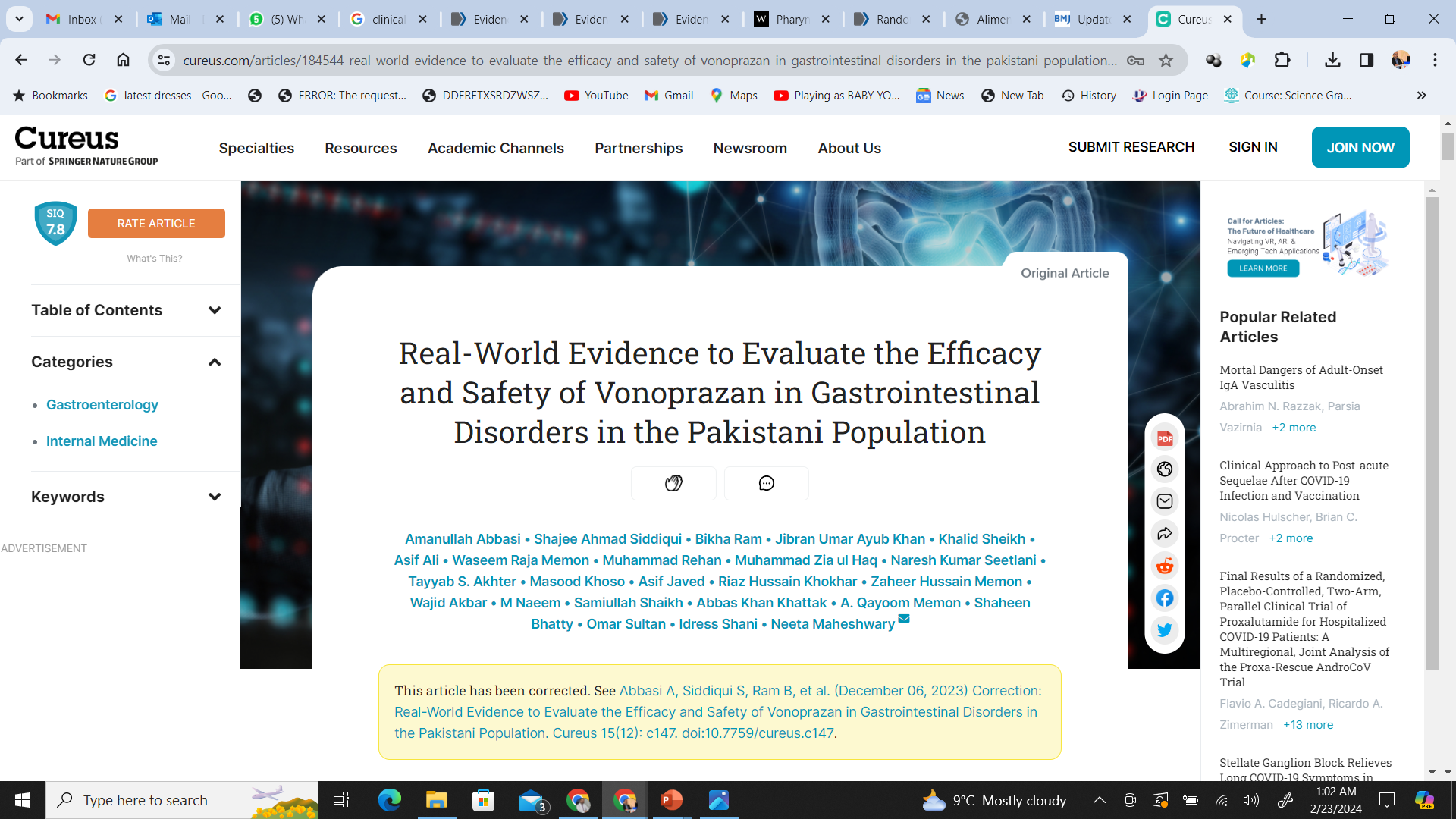 Real wOrld evideNce to evaluatE the effiCacy & safeTy of VonoPrazaN in Gastrointestinal disorders in Pakistani population
Submitted for Publication
RESEARCH
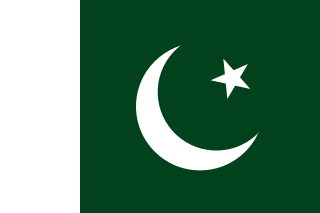 Key Findings:
n= 1642
Gerd Q Score at Baseline
Gerd Q Score at 4th week
3.70±6.31
20.37±15.87
H. Pylori positive at Baseline
H. Pylori Negative at 4th week After Therapy
667
735
Acid regurgitation and heartburn-free days
H. Pylori eradication achieved
Treatment compliance
Patient’s condition improved
90.74%
96.9%
>70%
78.13%
VERTICAL INTEGRATION
Treatment Strategy For Functional Dyspepsia
Eradicate if positive for H. Pylori and not already treated
FD with pain
FD with postprandial distress
Acid Suppressive Therapy
Prokinetic Agents
Acotiamide
5-HT1A agonists
Prokinetic Agents
Acotiamide
5-HT1A agonists
Acid Suppressive Therapy
Antidepressant if symptoms refractory
[Speaker Notes: Gagné’s  event 4: Present the content – use flow sheet]
VERTICAL INTEGRATION
Now back to the Real Life Situation
One of your aunt recently visited your house and started discussing her health-related issues. She is 45 years of age and over the past 2 year she often had epigastric pain with burning sensation. Her abdomen is always bloated and distended. She denies any weight loss, fevers, nausea, vomiting or fecal incontinence, but does complain of inability to complete her meals because of early satiety. In the past she has tried a lactose free diet but had no improvement in symptoms. Previous evaluation  included normal stool testing for H. Pylori. 

How will you guide you Aunt now for her chronic symptoms? Chart out a therapeutic strategy for her & Write down a prescription for your Aunt?
[Speaker Notes: Gagné’s  event 9: Enhance retention and transfer to the job
Gagné’s  event 8: Assess performance  - Include criterion-referenced performances which measure how well a student has learned a topic]
VERTICAL INTEGRATION
Your Aunt is suffering from FD with postprandial distress
Life style Modification
Eradicate if positive for H. Pylori and not already treated
FD with postprandial distress
Prokinetic Agents
Acotiamide
5-HT1A agonists
Acid Suppressive Therapy
Antidepressant if symptoms refractory
[Speaker Notes: Gagné’s  event 7: Provide feedback -- Confirmatory feedback – Informs the student they did what he or shewere supposed to do , Corrective and remedial feedback – informs the student the accuracy of their performance or response—]
THANKS
For Correspondence:
tsaofpk@hotmail.com
tayyab.akhtar@shifa4u.com
03445220322
Department of Gastroenterology
Holy Family Hospital Rawalpindi